Bài 29
Phòng, tránh ngộ độc thực phẩm
Khởi động
Vè : “Ngộ đọc thực phẩm”
Nếu em trông thấy
Hoa quả lạ lùng
Cương quyết không dùng
Không ăn em nhé
Viên thuốc tuy bé
Nguy hiểm biết bao
Chỉ uống khi nào
Người lớn cho phép
Cánh cửa nhà bếp
Không được mở ra
Khí than, khí ga
Dễ gây ngộ độc
Nếu là người ngốc
Mới không vâng lời
Ve vẻ vè ve
Cái vè ngộ độc.
Ve vẻ vè ve
Cái vè ngộ độc
Không rõ nguồn gốc
Chẳng biết được tên
Thì chớ đưa lên
Rồi cho vào miệng
Kẻo không mang  tiếng
Là người tham ăn
Nếu đã chót ăn
Thấy người khó chịu
Phải gọi cấp cứu
Phải nôn hết ra
Tránh xa, tránh xa
Các loại hóa chất
Kể cả bột giặt
Lẫn thuốc trừ sâu
Thuốc chuột, phẩm màu
Rất nguy hiểm đấy
Khám phá
Vì sao những tình huống dưới đây có thể dẫn đến ngộ độc thực phẩm?
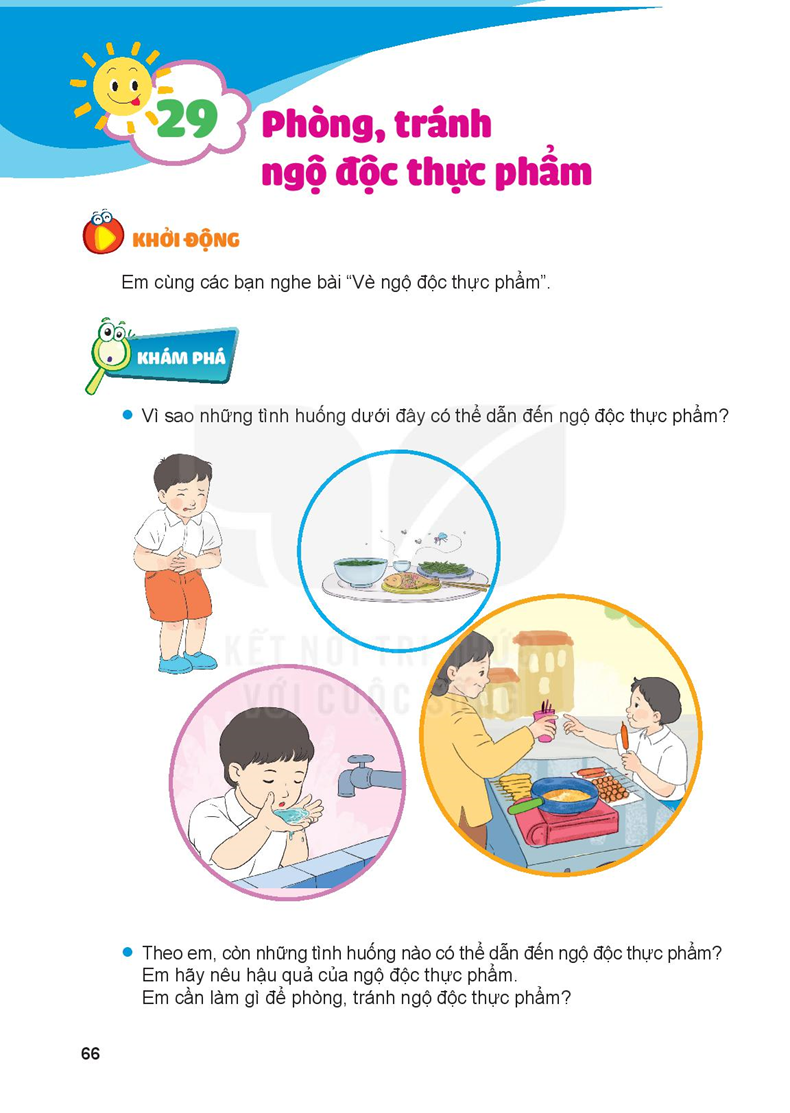 Khám phá
Theo em, còn có những tình huống nào dẫn đến ngộ độc thực phẩm?
Em hãy nêu hậu quả của ngộ độc thực phẩm?
Em cần làm gì để phòng, tránh ngộ độc thực phẩm?
Luyện tập
Việc nào nên làm? Việc nào không nên làm? Vì sao?
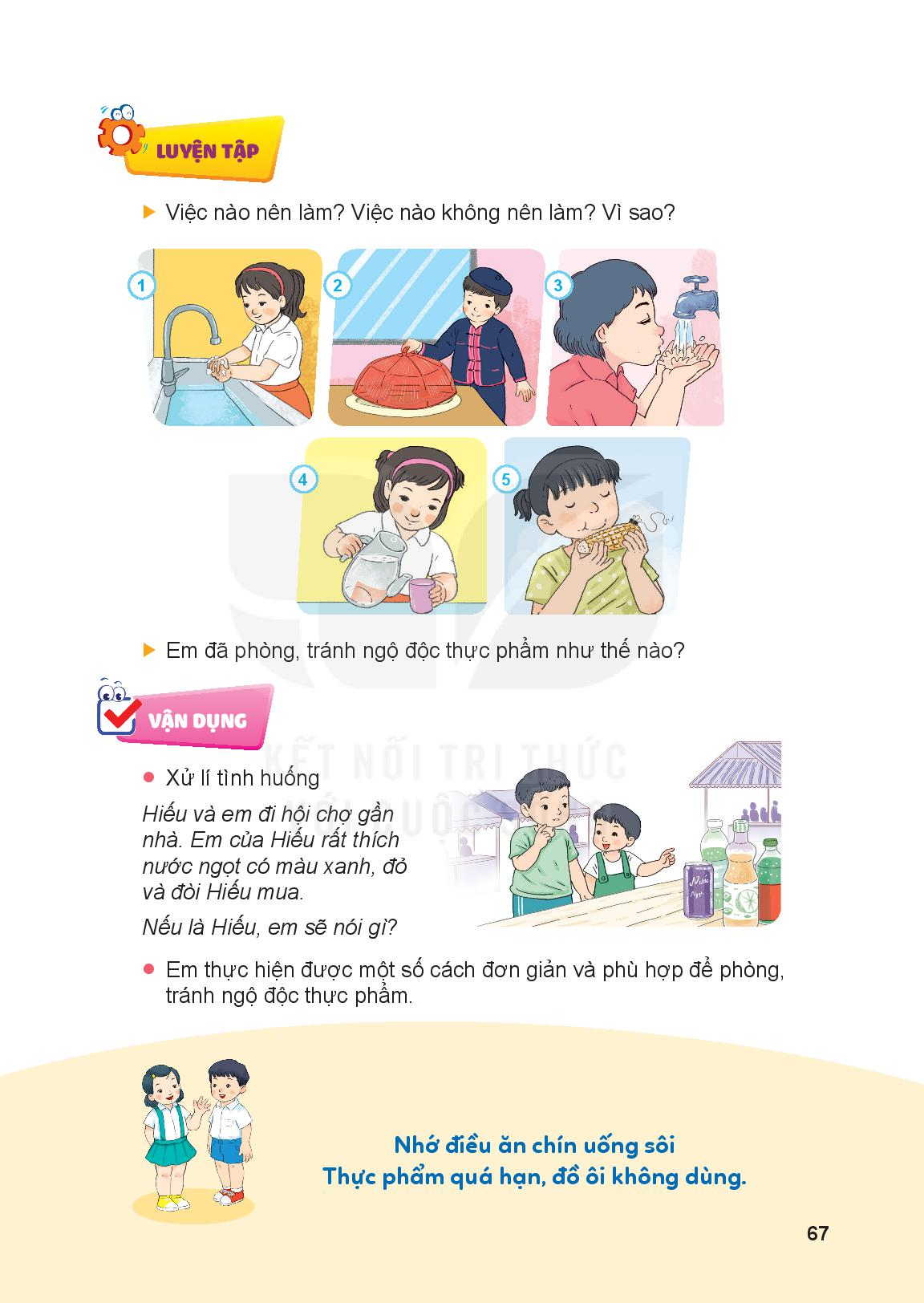 Luyện tập
Em đã phòng tránh ngộ độc thực phẩm như thế nào?
Vận dụng
Xử lí tình huống:
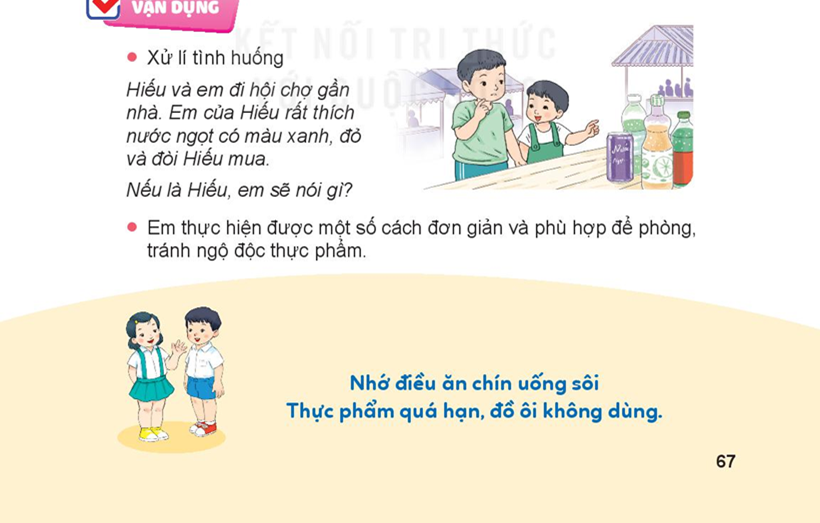 Hiếu và em đi hội chợ gần nhà.Em của Hiếu rất thích nước ngọt màu xanh, đỏ và đòi Hiếu mua.Nếu là Hiếu em sẽ nói gì ?
Vận dụng
Em thực hiện một số cách đơn giản và phù hợp để phòng,tránh ngộ độc thực phẩm.
Vận dụng
Nhớ điều ăn chín uống sôi
Thực phẩm quá hạn, đồ ôi không dùng.
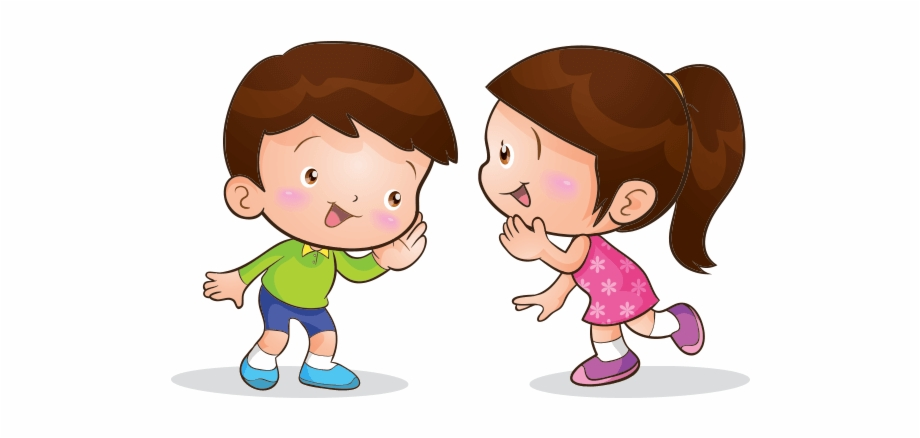 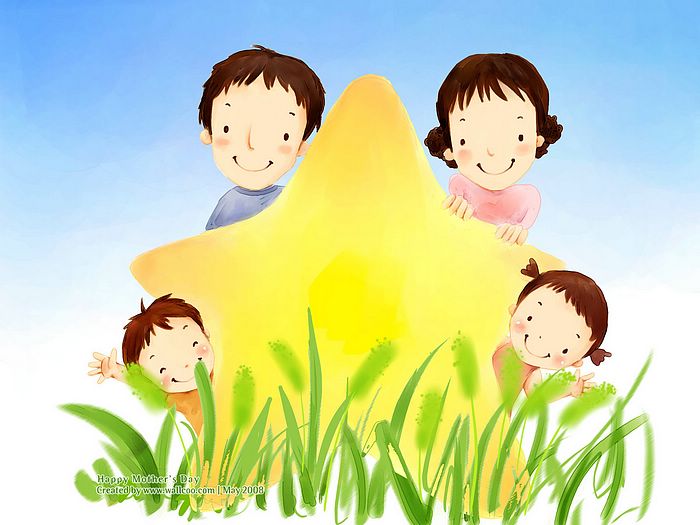 Chóc thÇy c«, c¸c con cïng 
gia đình m·i m·i 
h¹nh phóc !